Путеводитель по городам“Audio Guide”
Петрушко Артем, Худяков Сергей, Шагвалиев Никита,
Алнажам Язан, Харисова Ирина
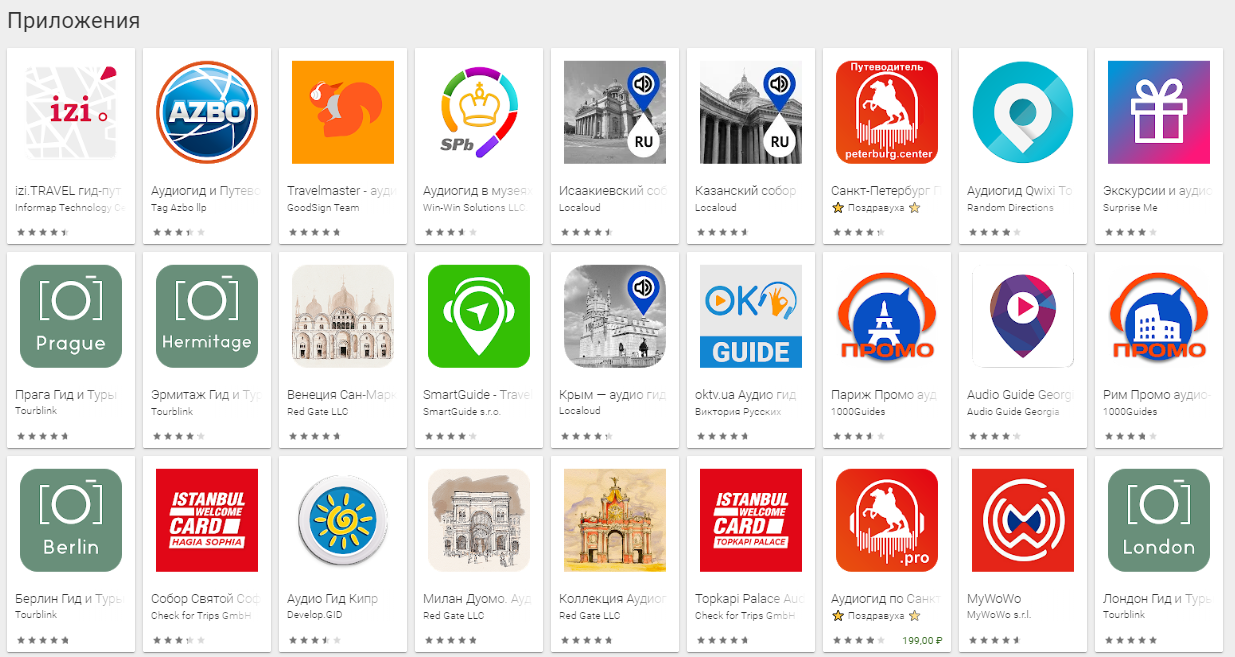 Введение
Audio Guide 
Текстовый и аудио справочник-путеводитель по музеям Екатеринбурга
Демонстрация работы приложения
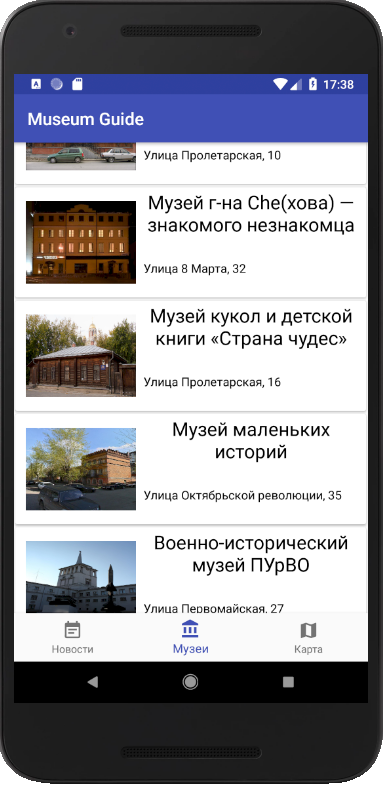 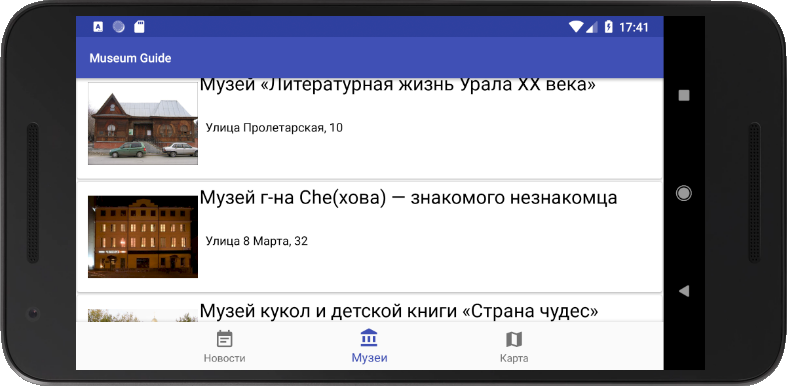 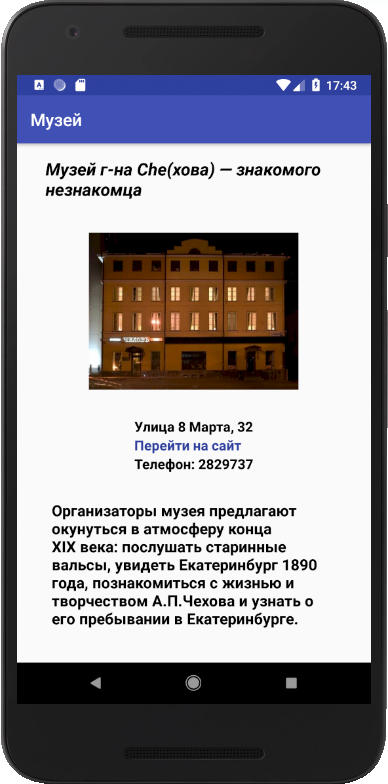 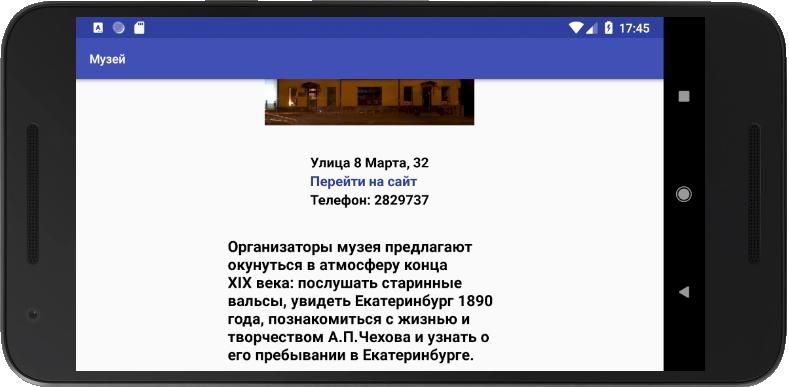 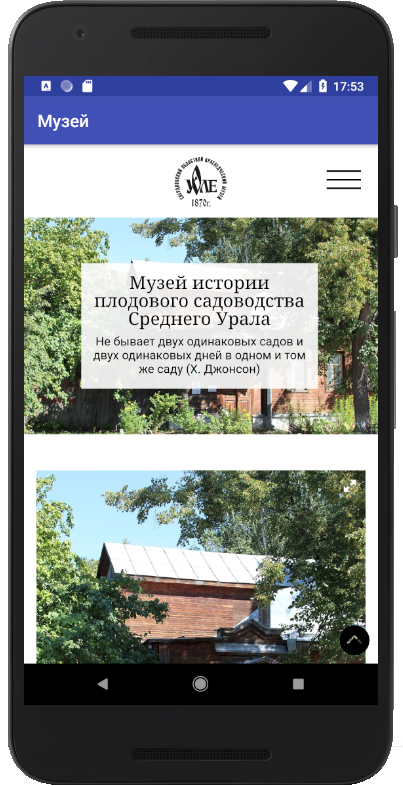 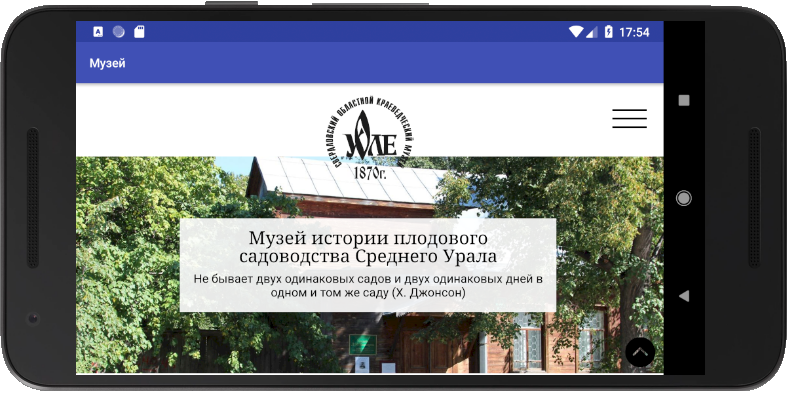 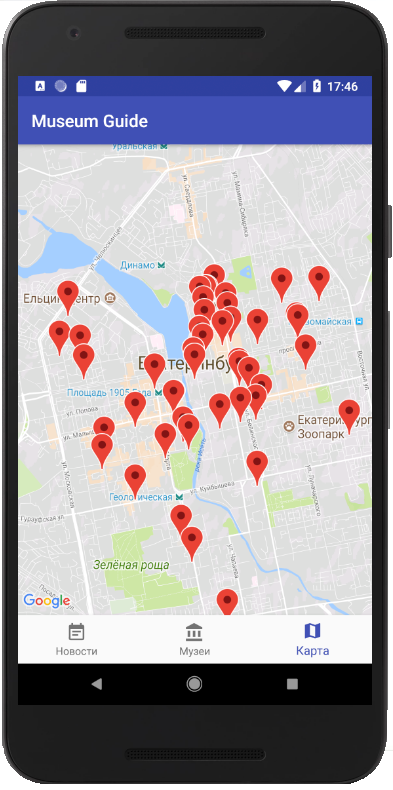 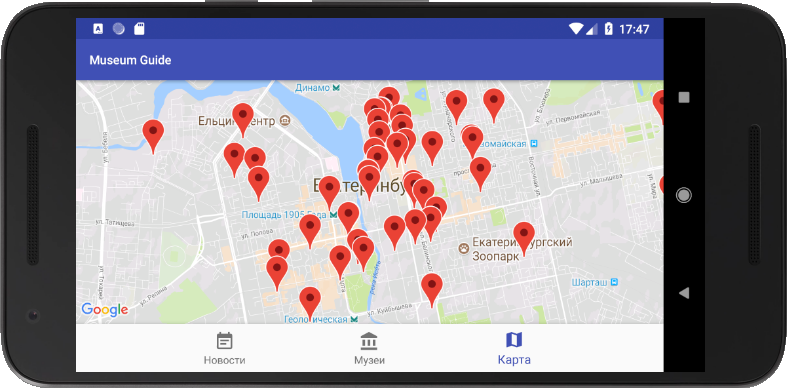 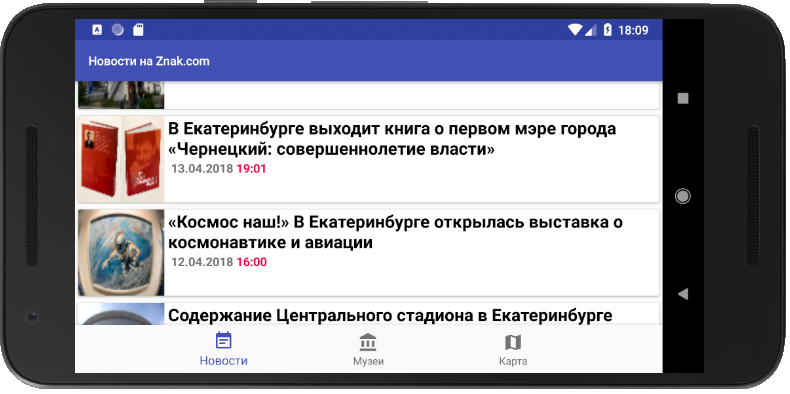 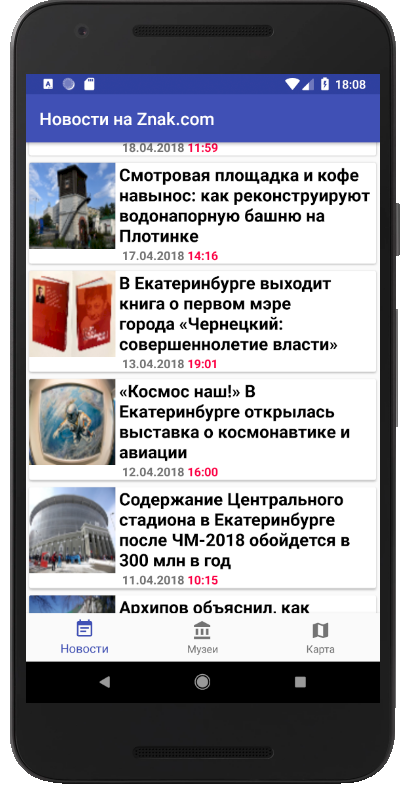 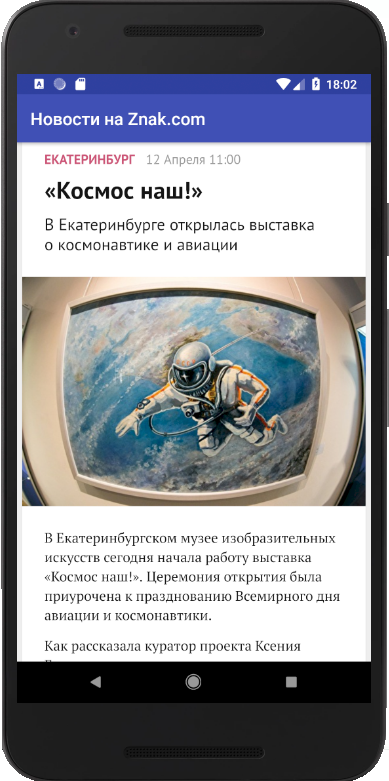 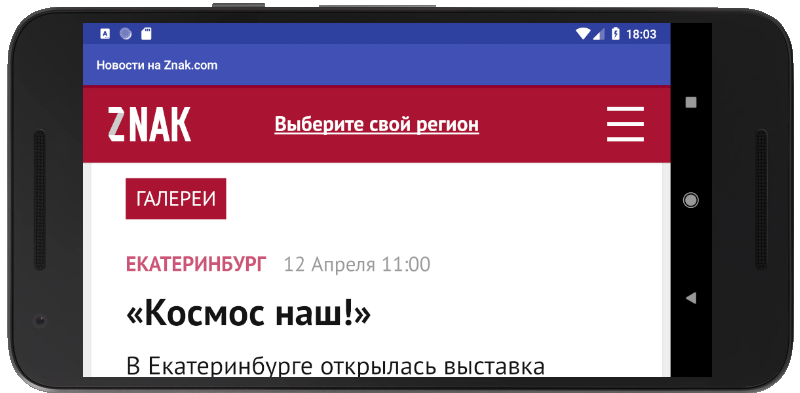 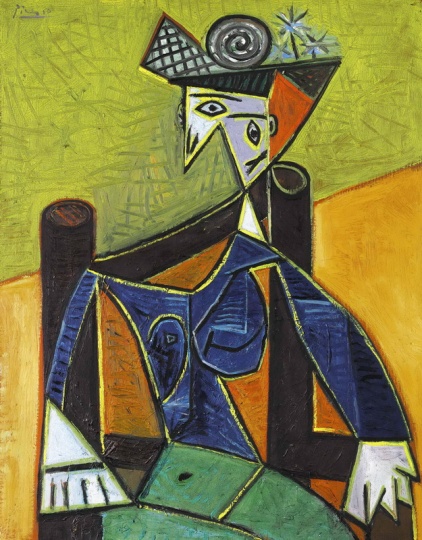 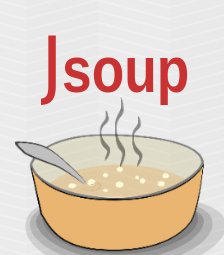 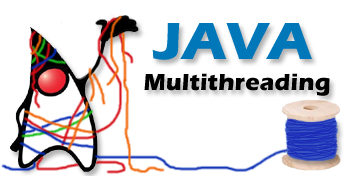 В работе новостной ленты будут задействованы: библиотека Jsoup, AsyncTask и библиотека Picasso.
Для реализации аудио записей задействуем класс  MediaPlayer.
Для работы с картой  Google APIs